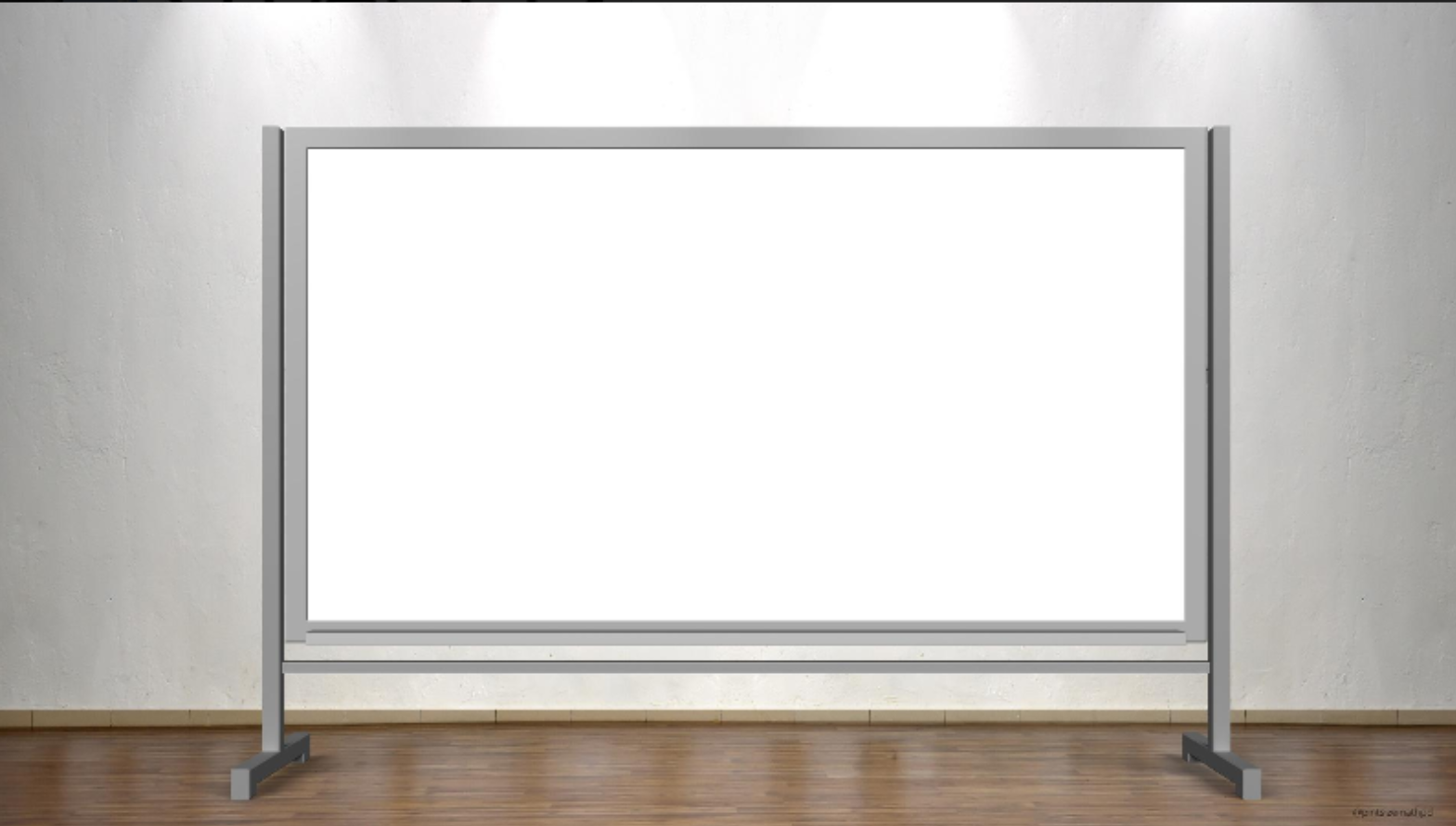 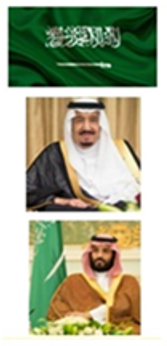 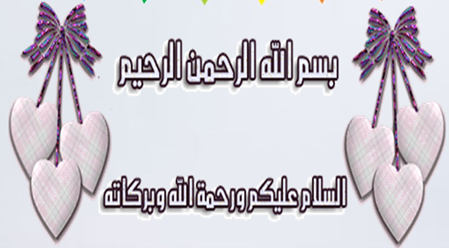 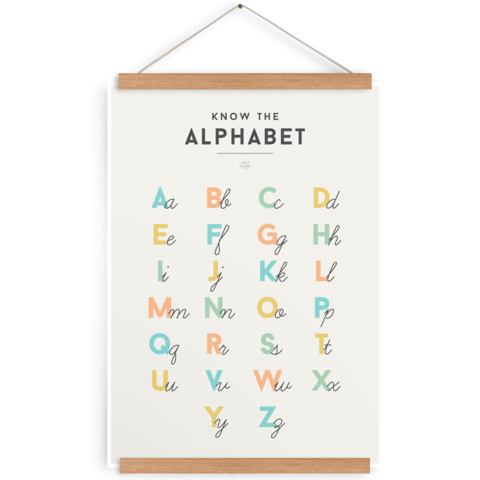 اللَّهمَّ لا سَهلَ إلَّا ما جَعَلتَه سَهلًا، وأنتَ تَجعَلُ الحَزْنَ إذا شِئتَ سَهلًا
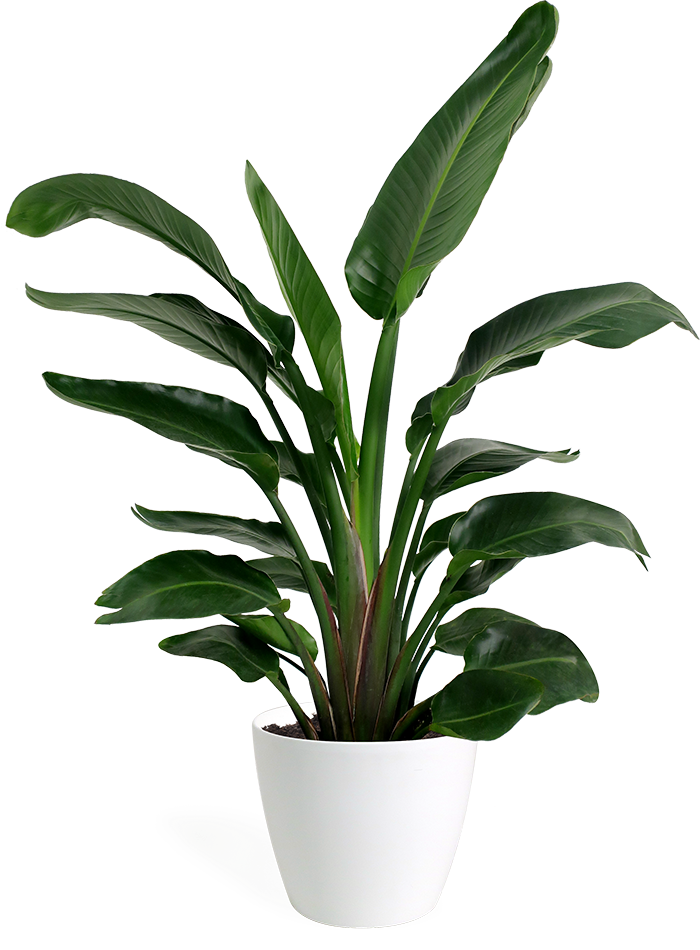 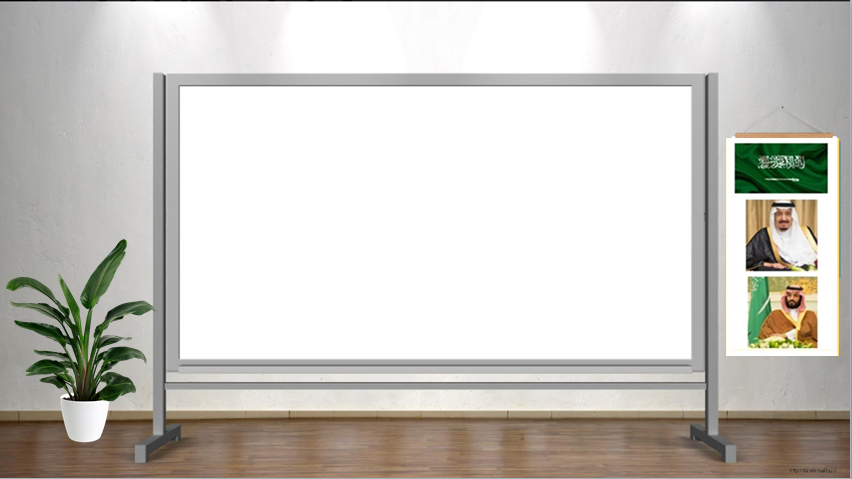 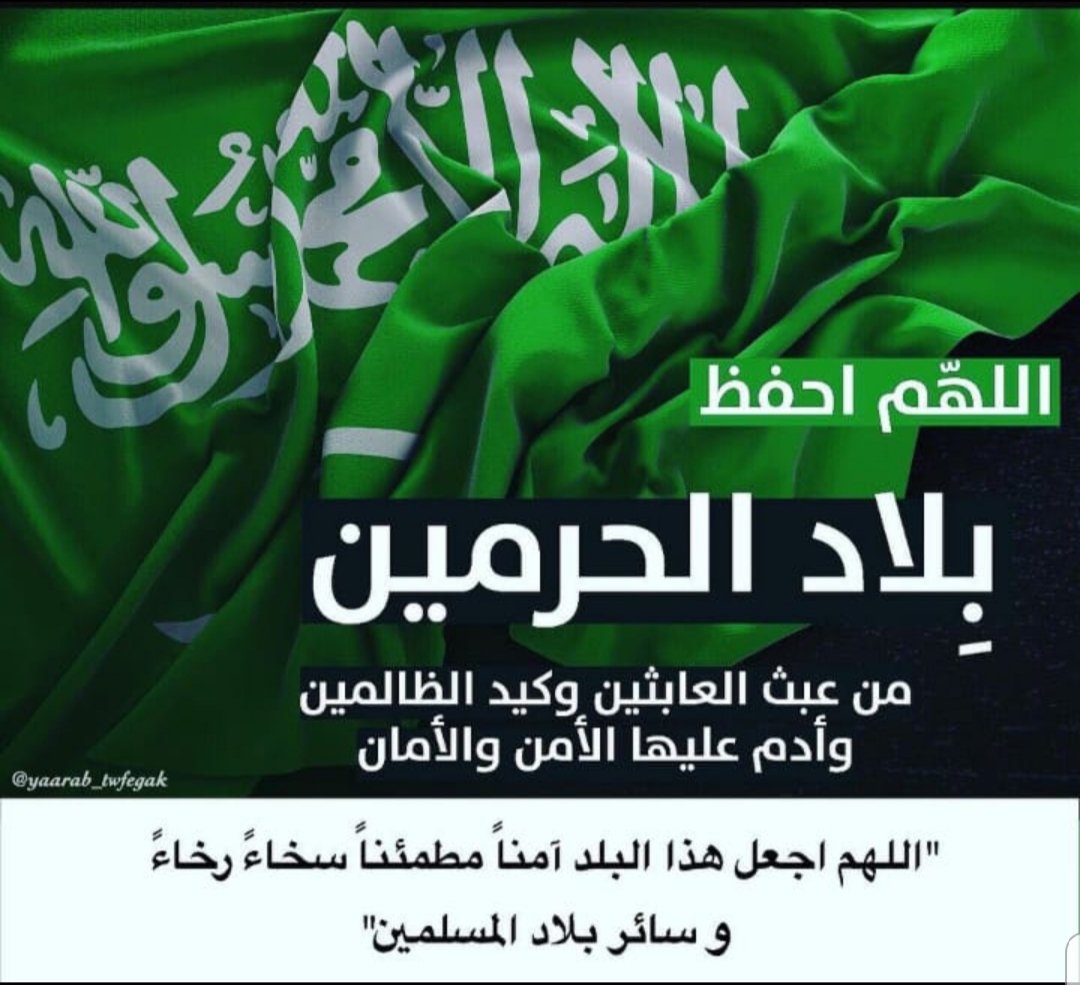 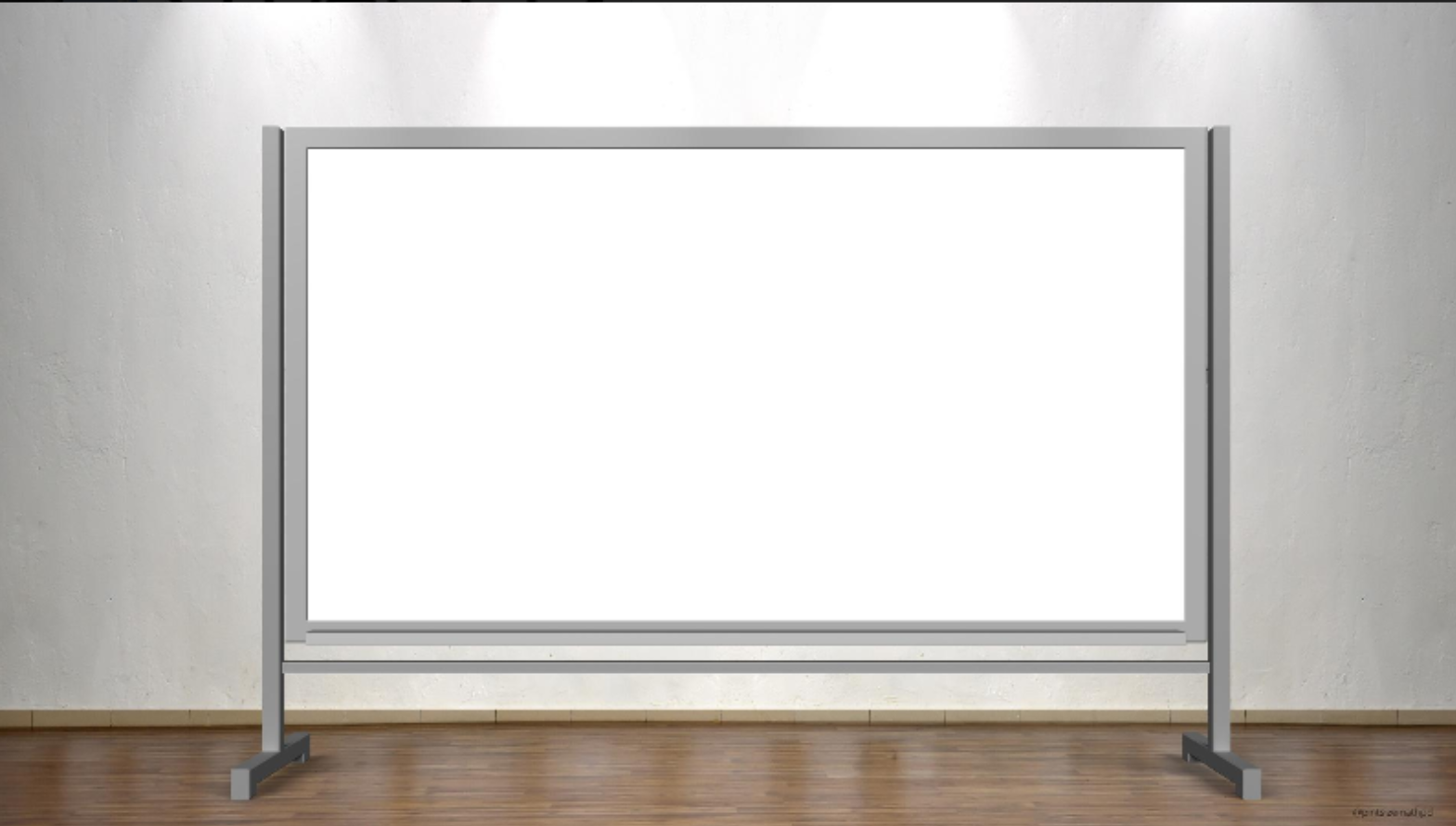 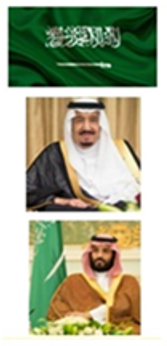 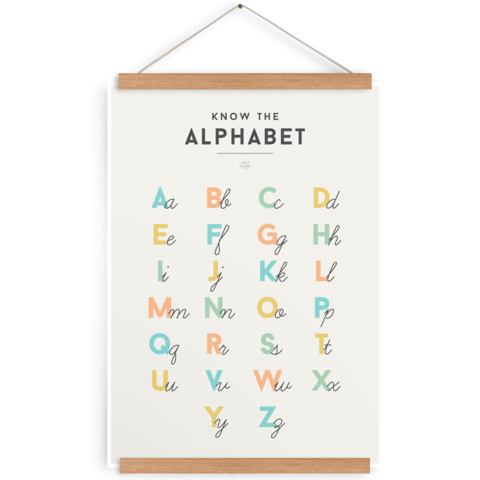 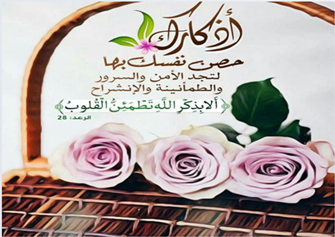 اللَّهمَّ لا سَهلَ إلَّا ما جَعَلتَه سَهلًا، وأنتَ تَجعَلُ الحَزْنَ إذا شِئتَ سَهلًا
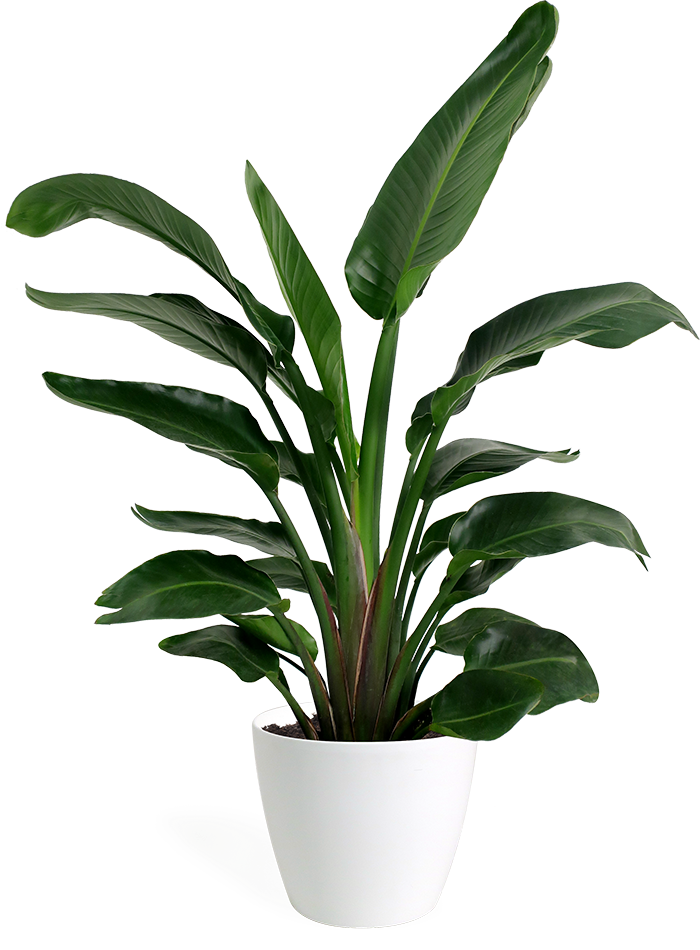 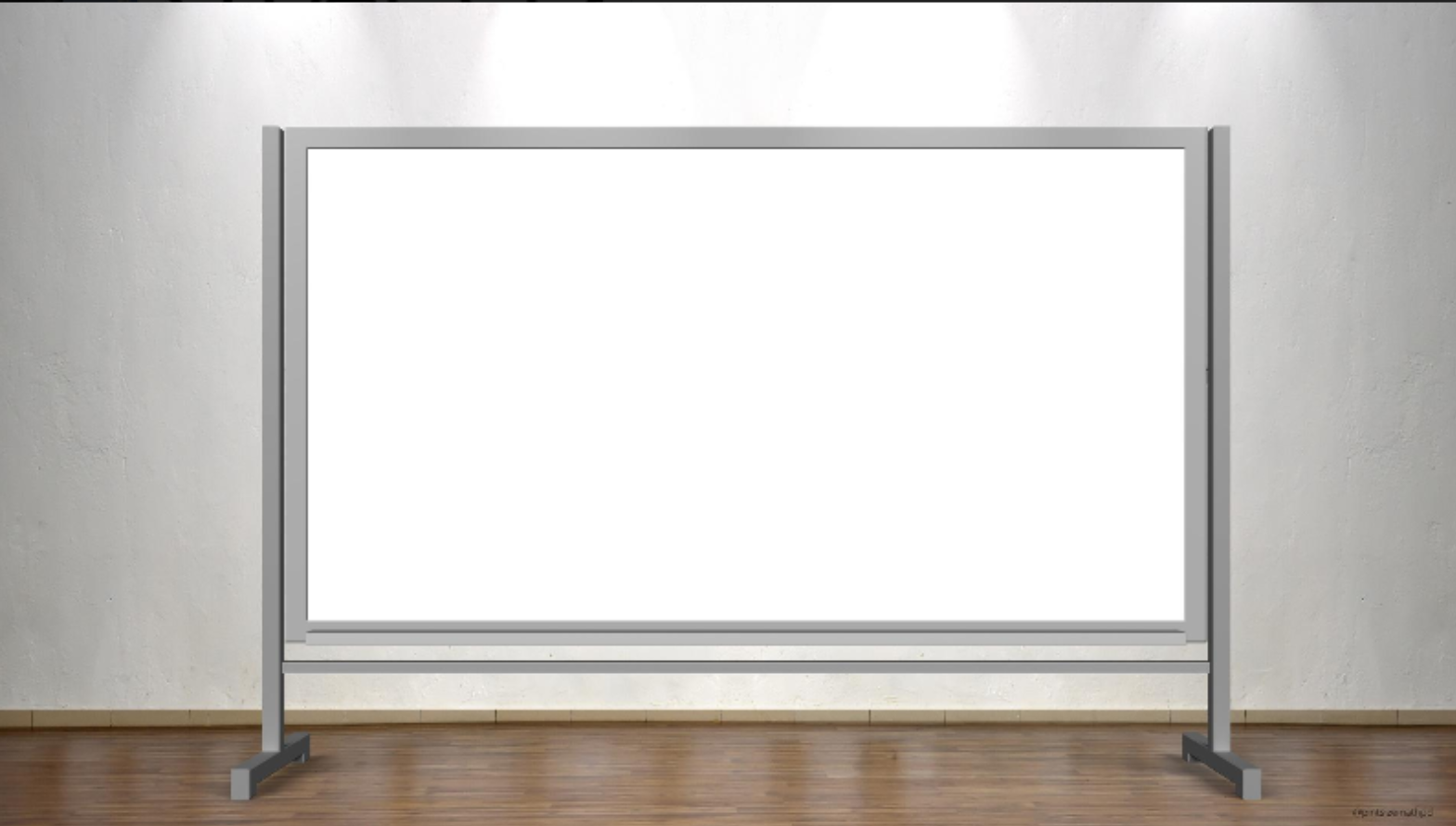 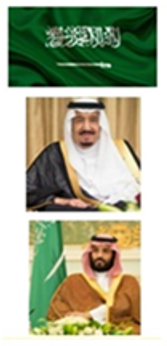 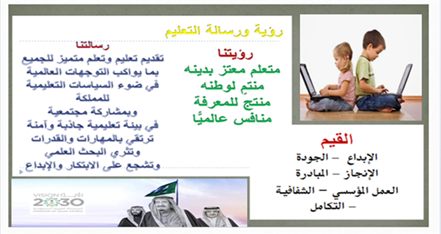 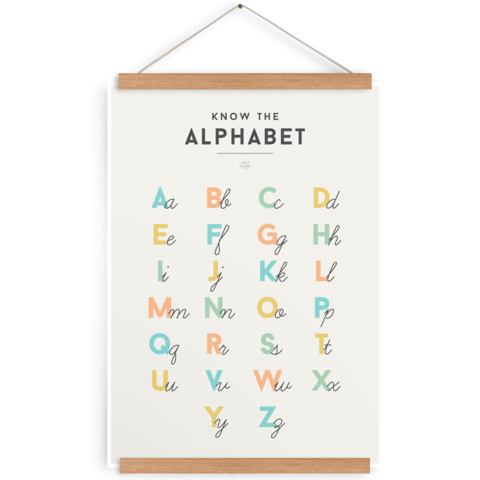 اللَّهمَّ لا سَهلَ إلَّا ما جَعَلتَه سَهلًا، وأنتَ تَجعَلُ الحَزْنَ إذا شِئتَ سَهلًا
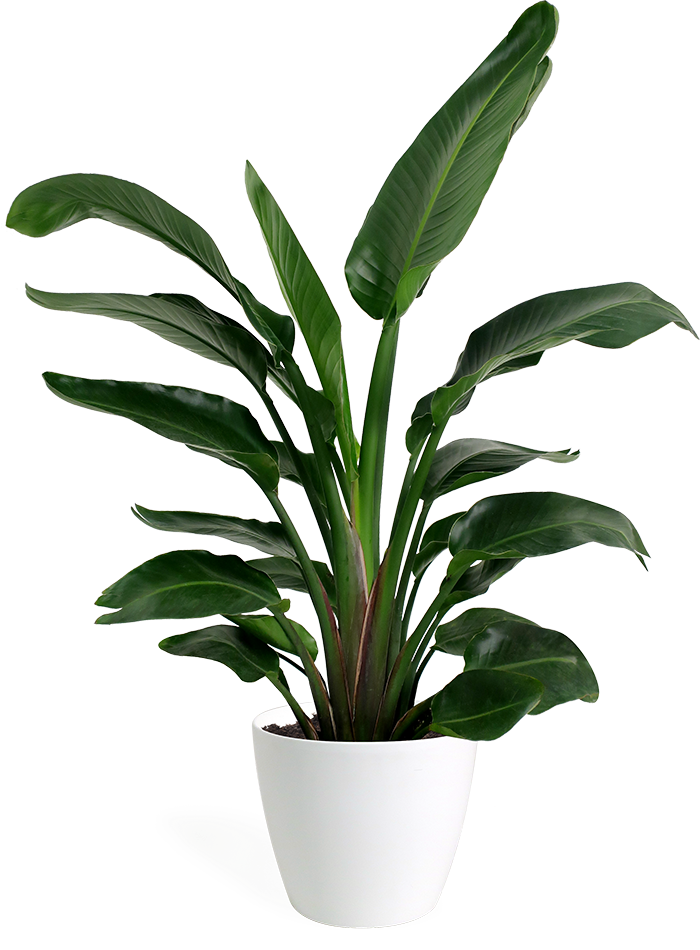 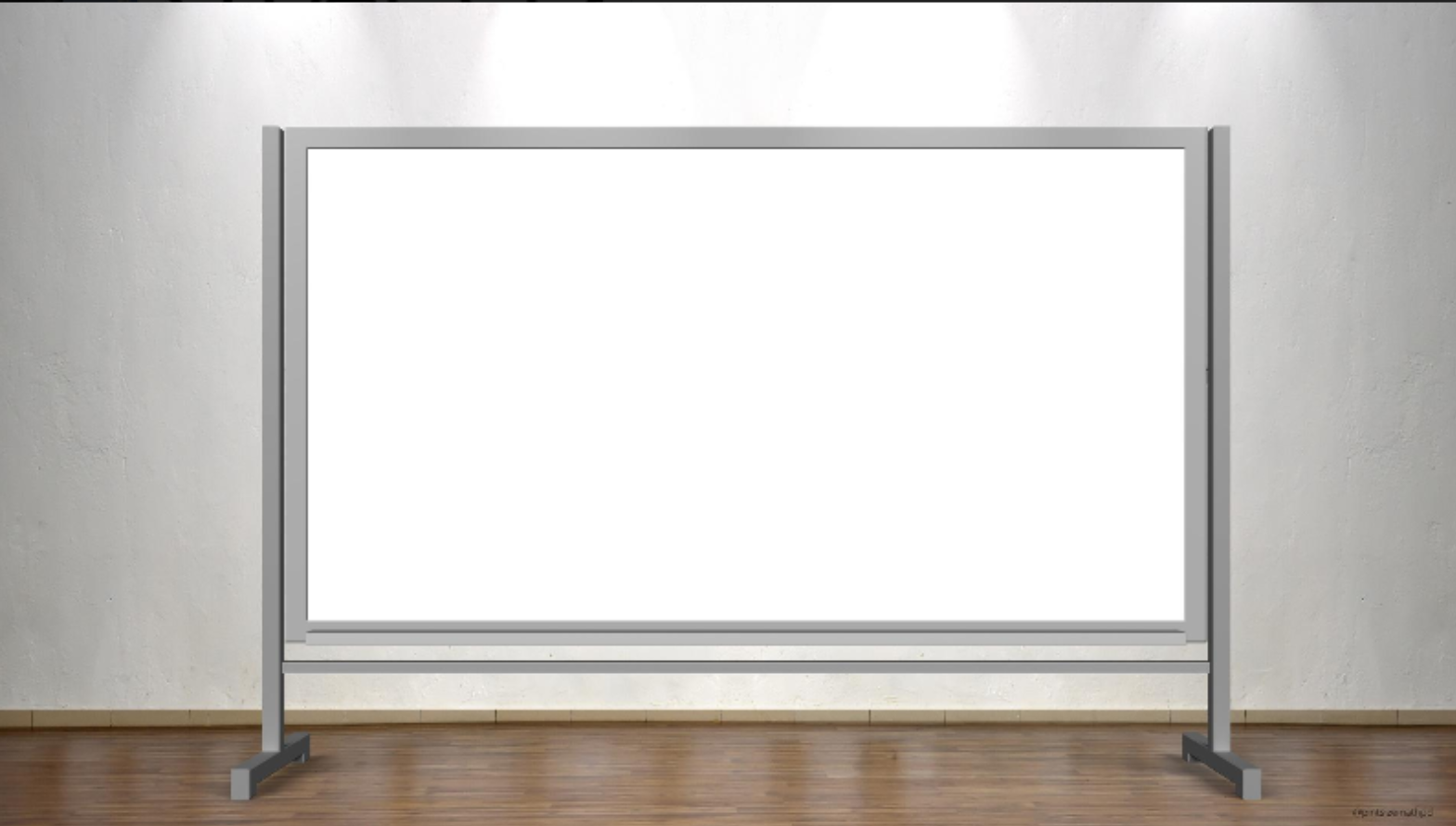 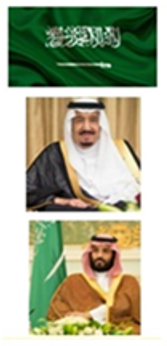 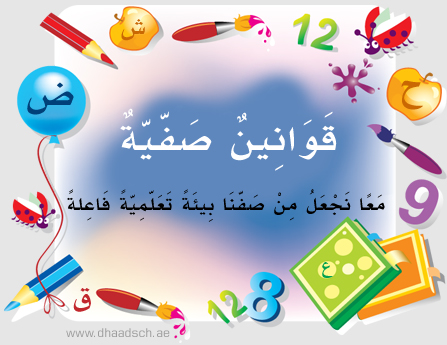 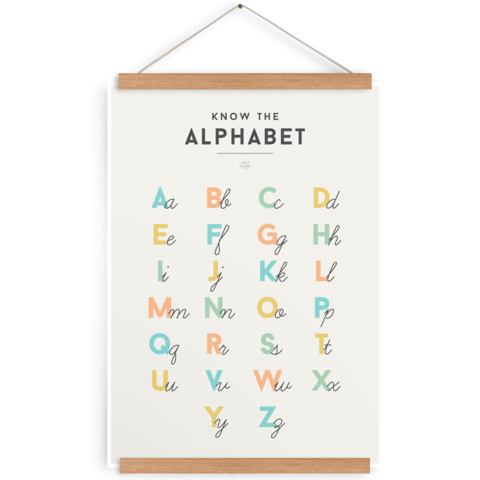 اللَّهمَّ لا سَهلَ إلَّا ما جَعَلتَه سَهلًا، وأنتَ تَجعَلُ الحَزْنَ إذا شِئتَ سَهلًا
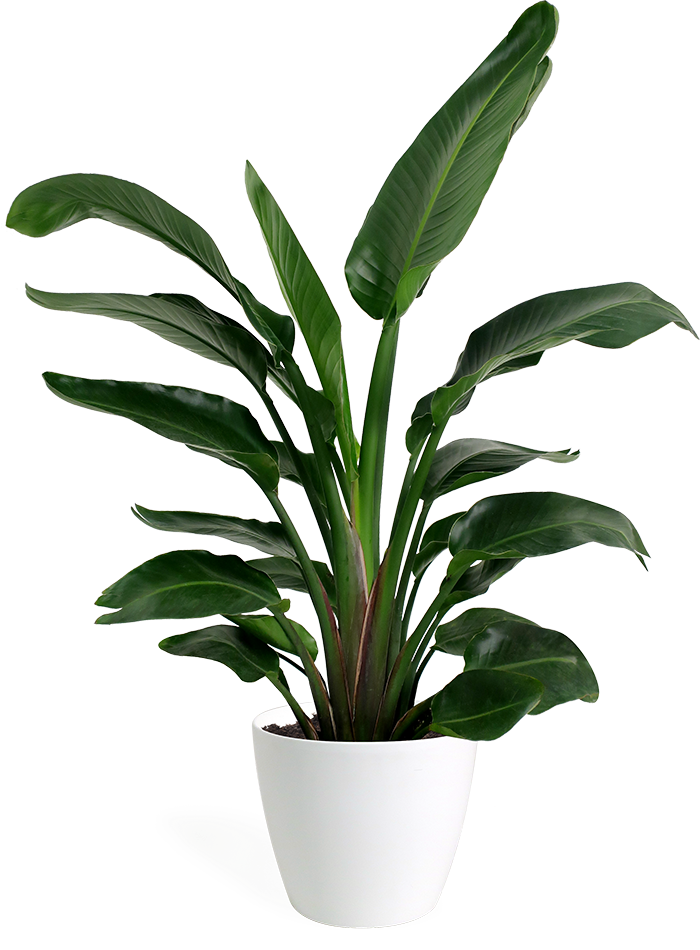 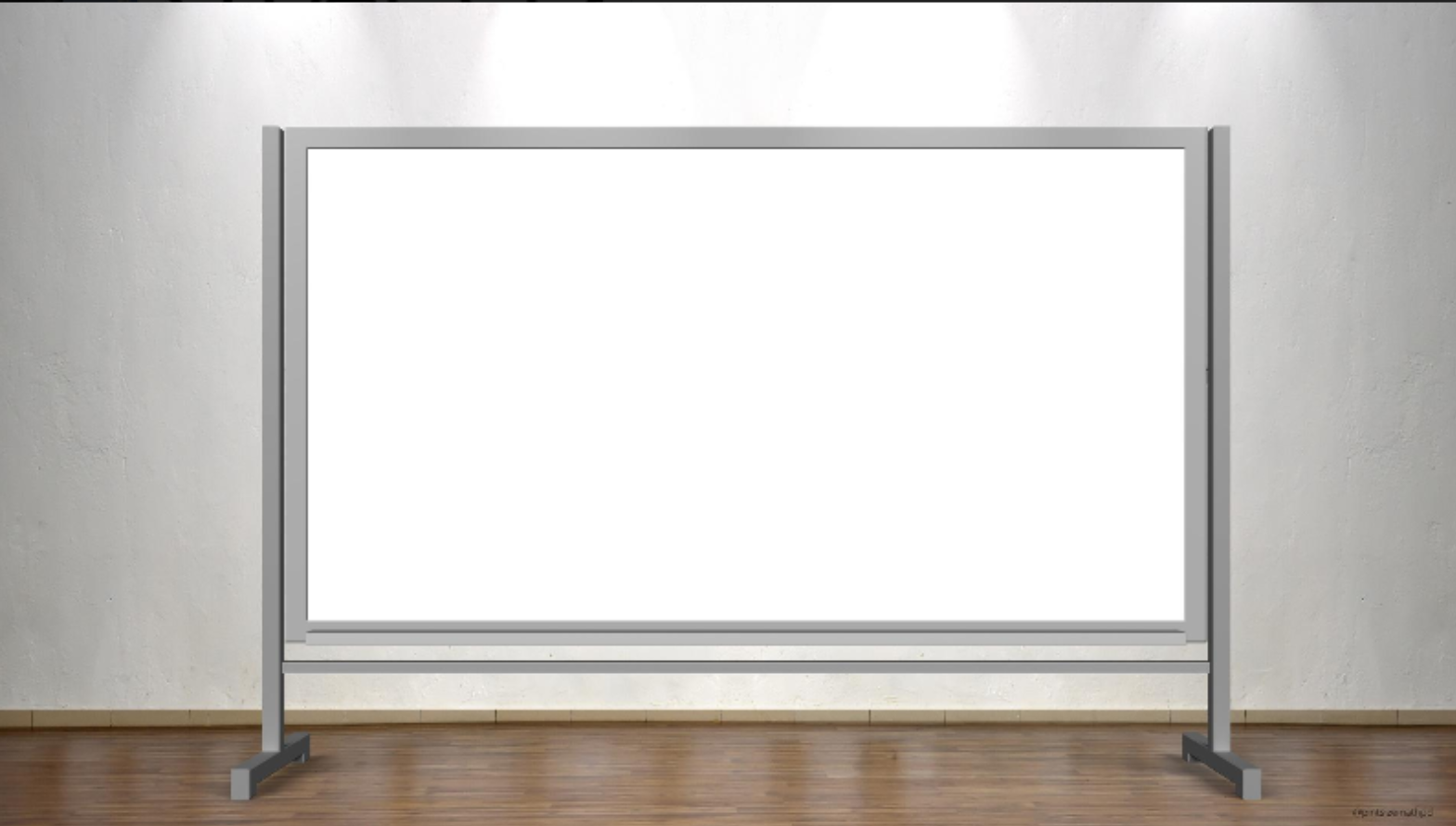 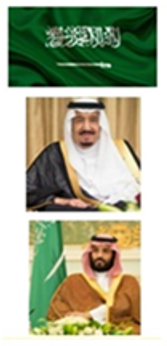 نشاهد هذا المقطع لنتعرف على ذلك
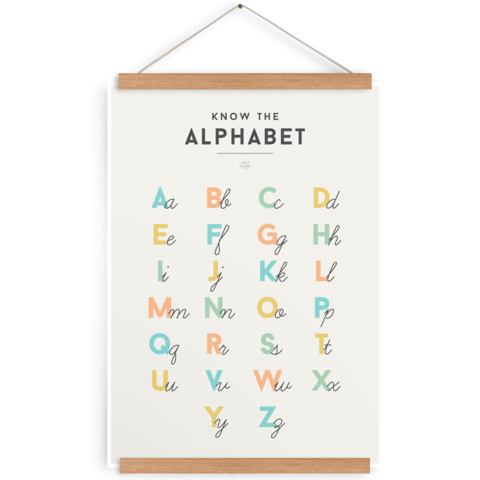 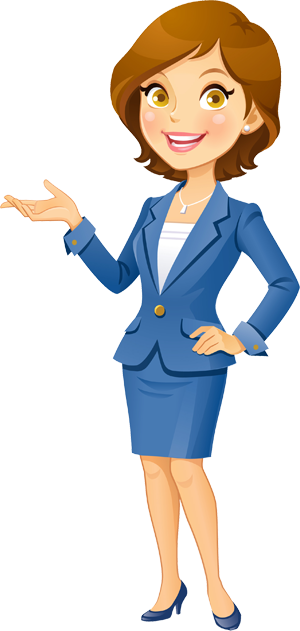 اللَّهمَّ لا سَهلَ إلَّا ما جَعَلتَه سَهلًا، وأنتَ تَجعَلُ الحَزْنَ إذا شِئتَ سَهلًا
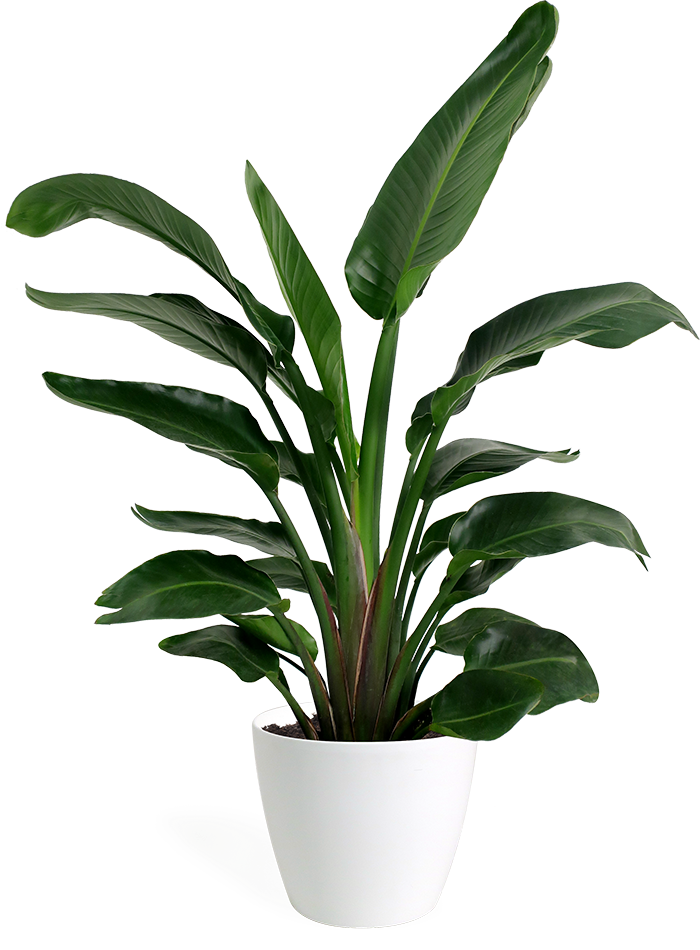 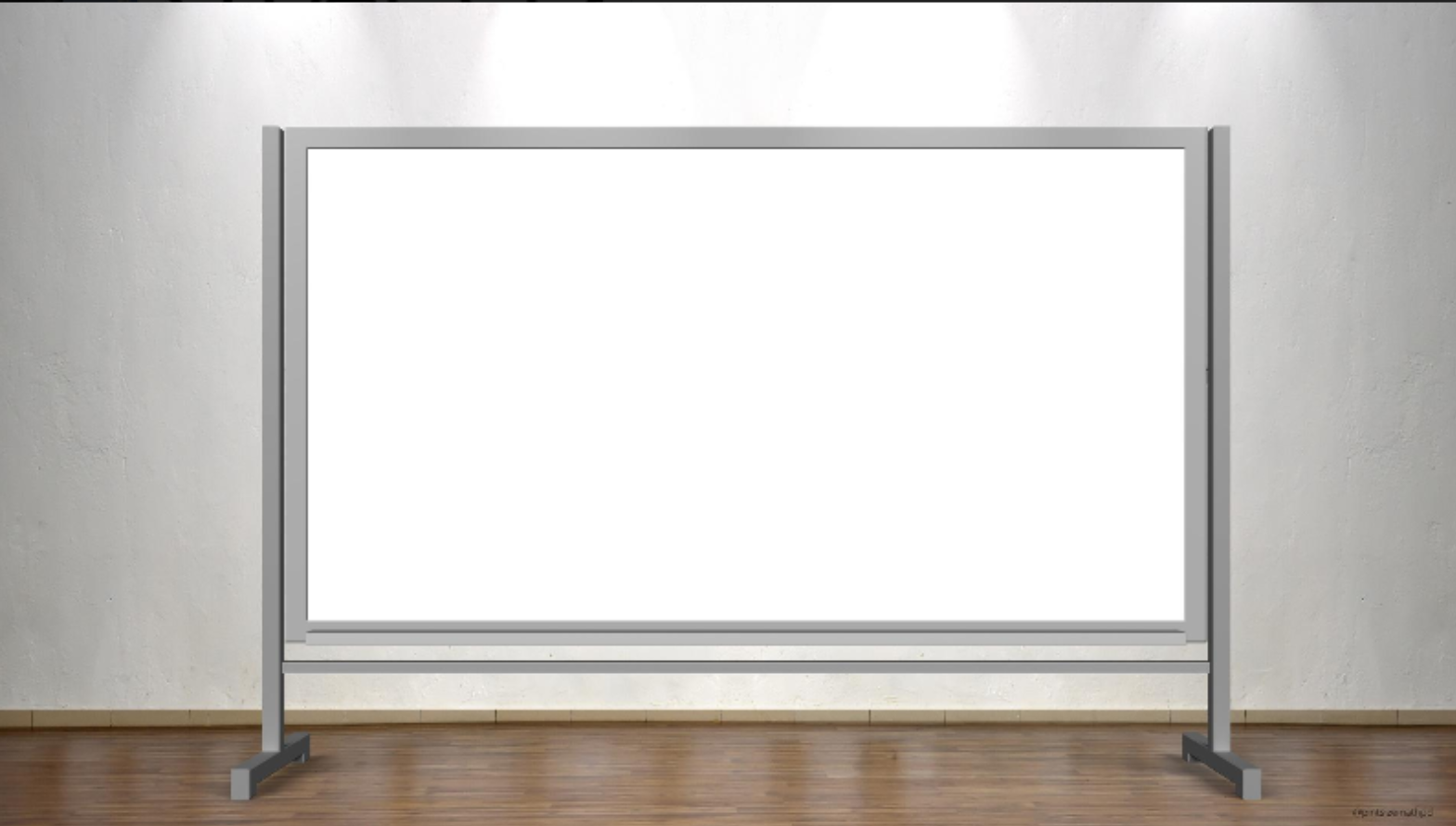 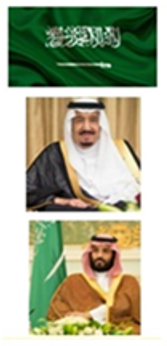 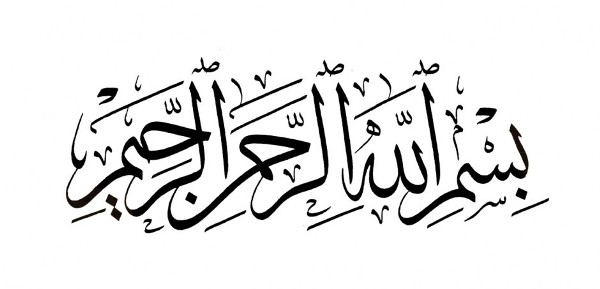 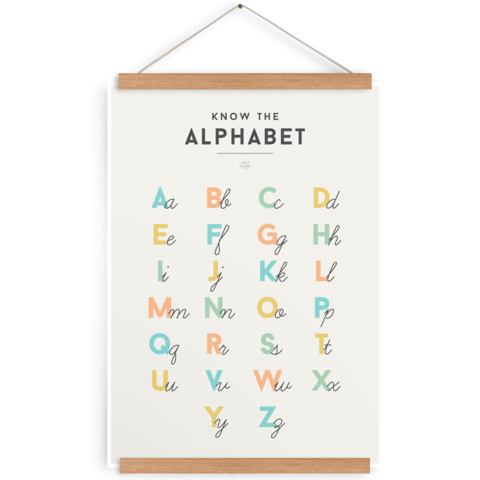 اللَّهمَّ لا سَهلَ إلَّا ما جَعَلتَه سَهلًا، وأنتَ تَجعَلُ الحَزْنَ إذا شِئتَ سَهلًا
اليوم : الثلاثاء
التاريخ : 26/ 10 / 1444هـ
المادة : رياضيات 
   الأشكال الهندسية والكسور : الفصل الثاني عشر
الموضوع :  الأجزاء المتطابقة
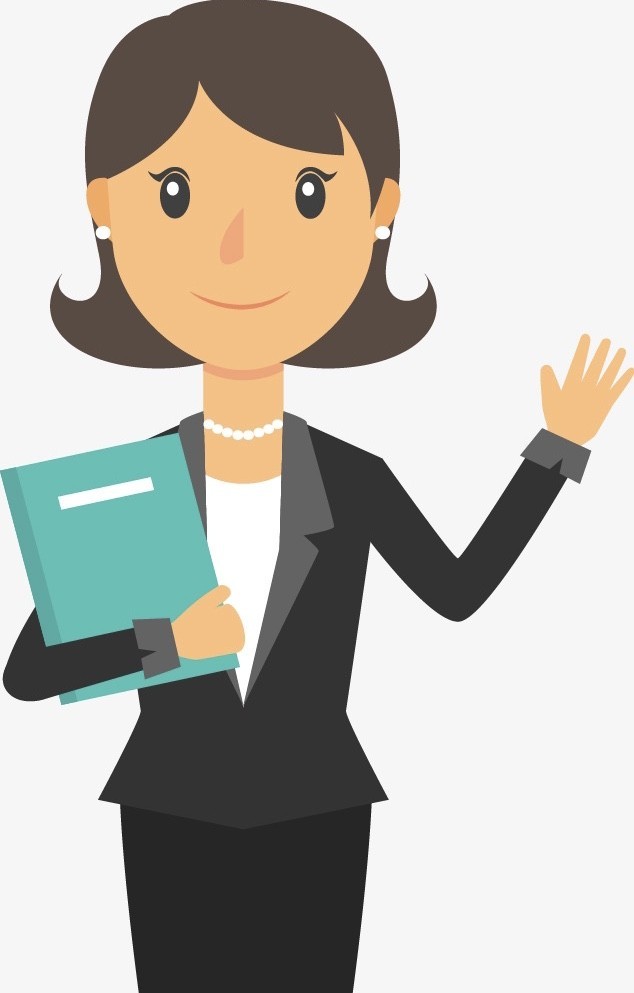 ص 80
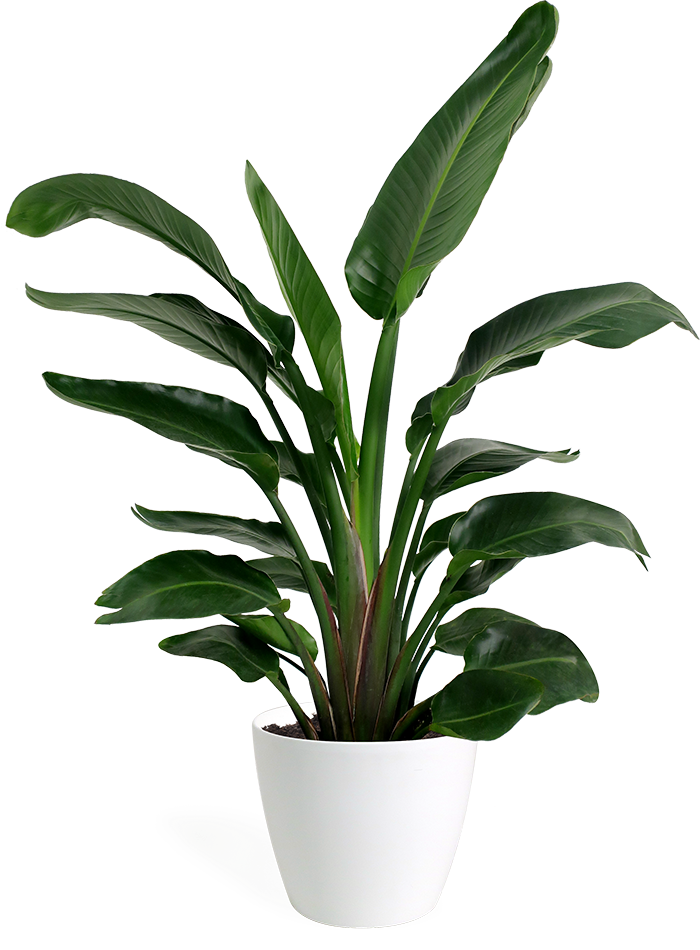 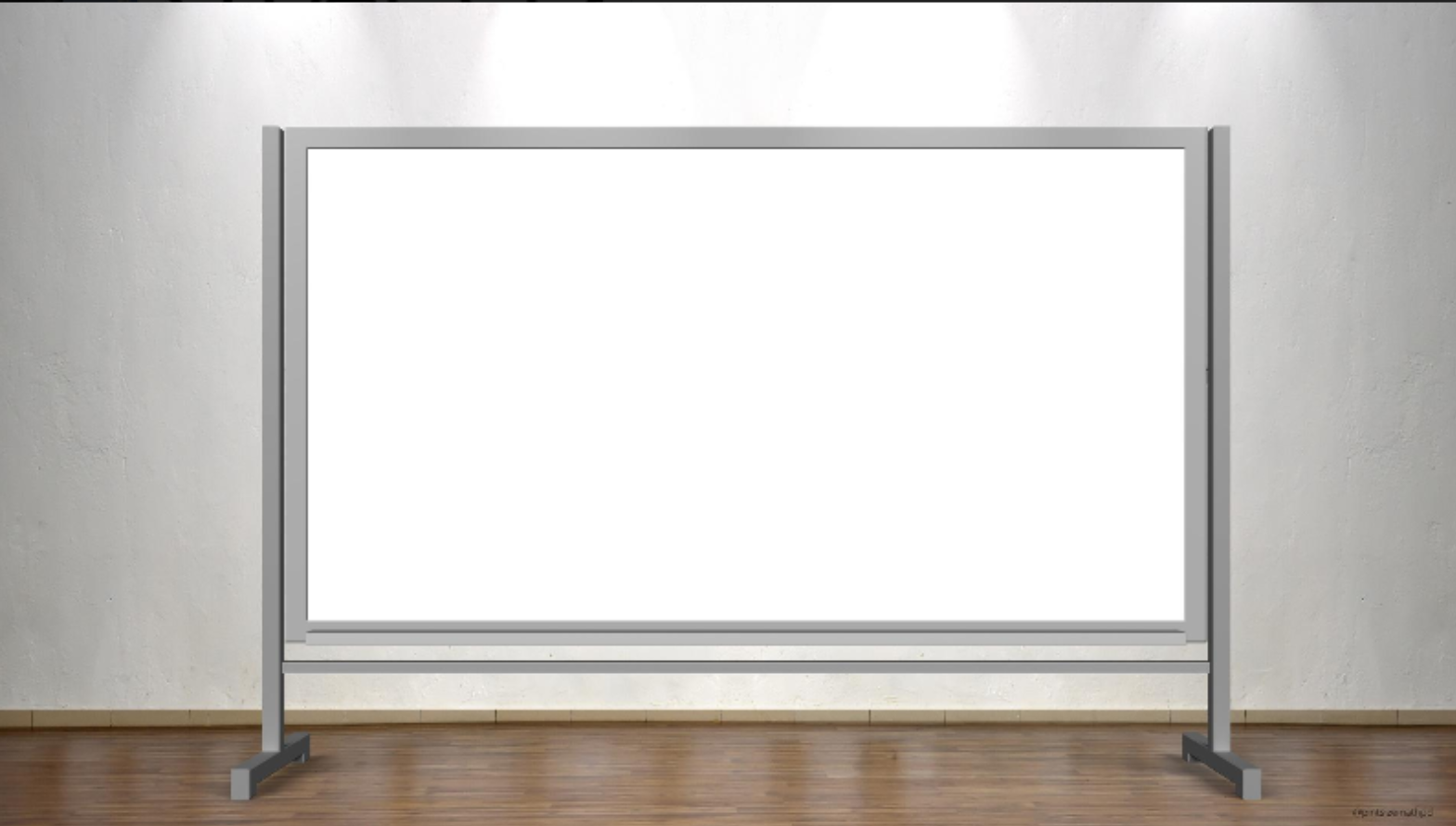 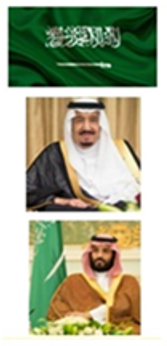 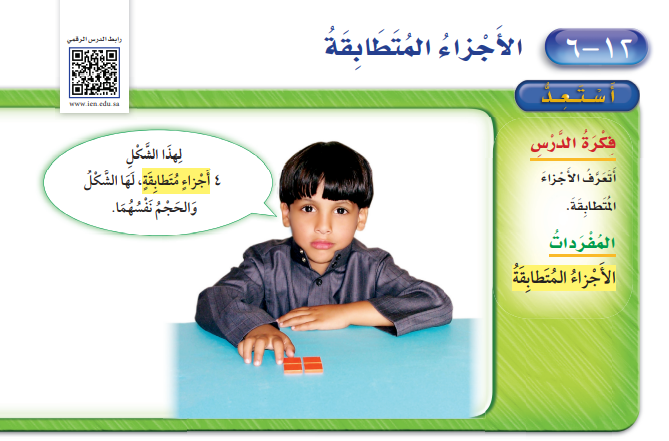 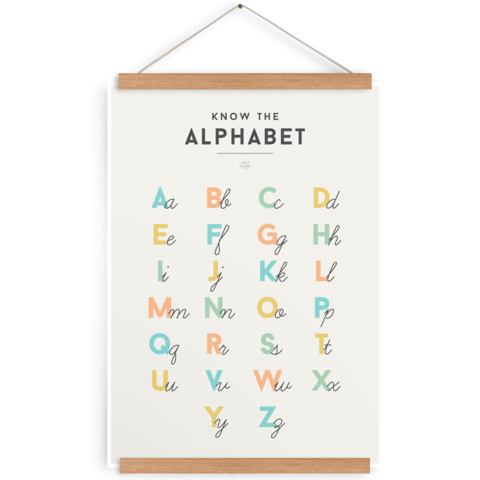 اللَّهمَّ لا سَهلَ إلَّا ما جَعَلتَه سَهلًا، وأنتَ تَجعَلُ الحَزْنَ إذا شِئتَ سَهلًا
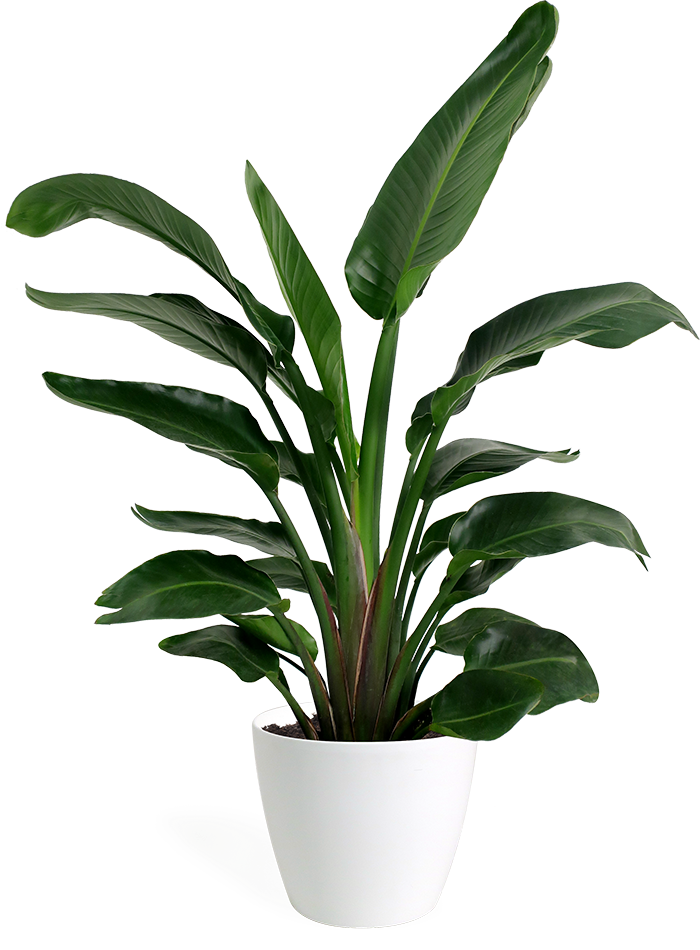 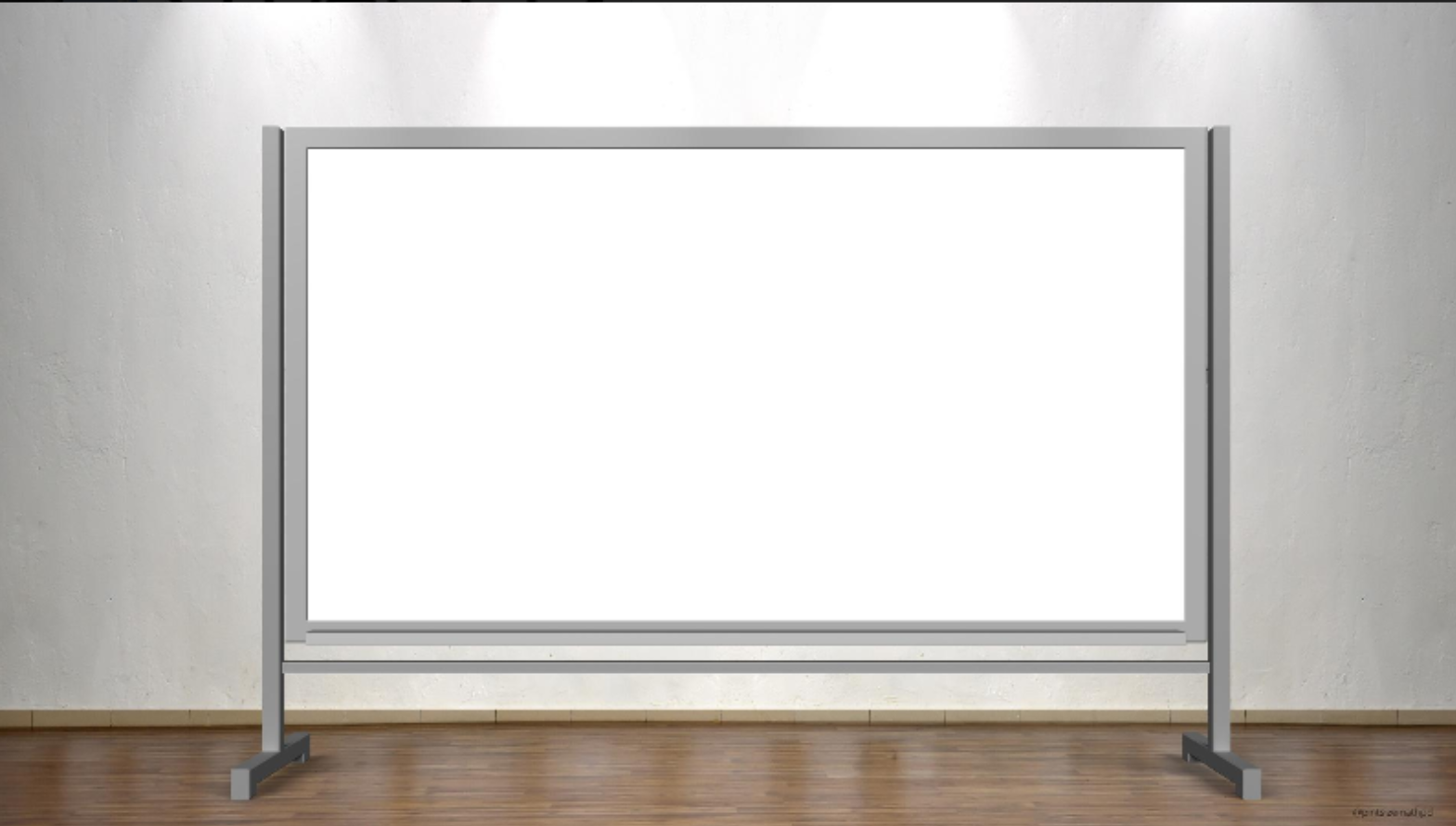 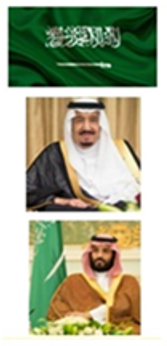 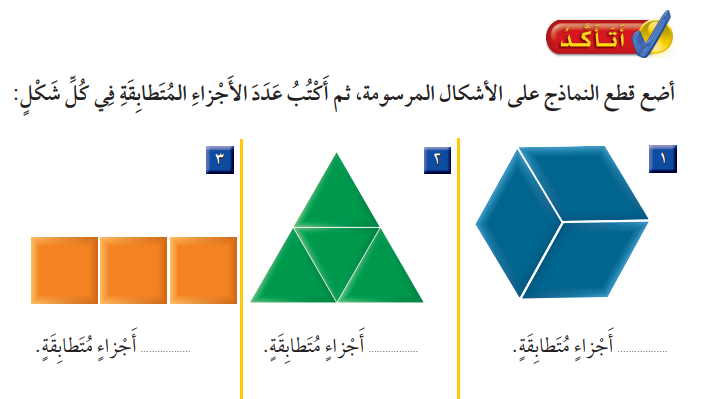 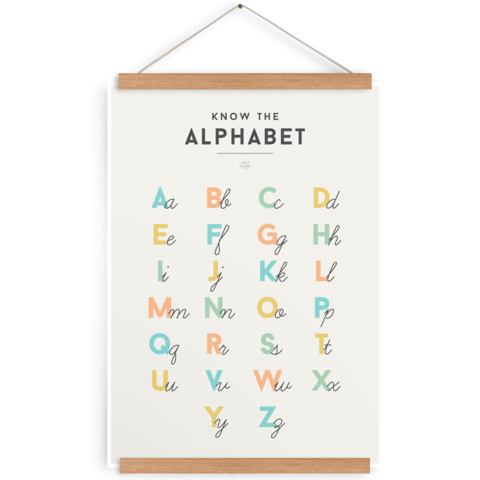 اللَّهمَّ لا سَهلَ إلَّا ما جَعَلتَه سَهلًا، وأنتَ تَجعَلُ الحَزْنَ إذا شِئتَ سَهلًا
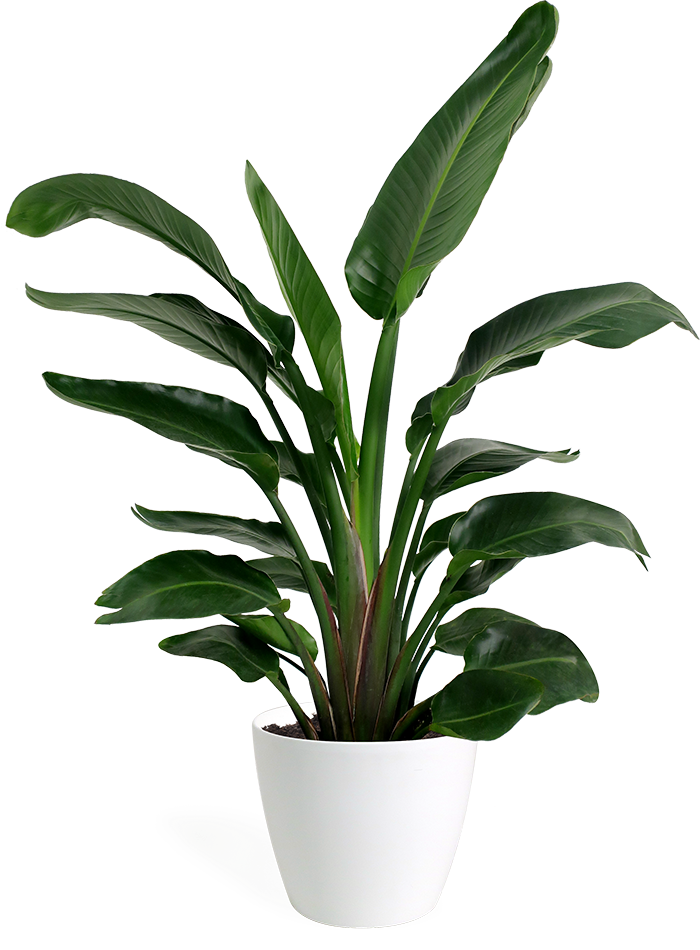 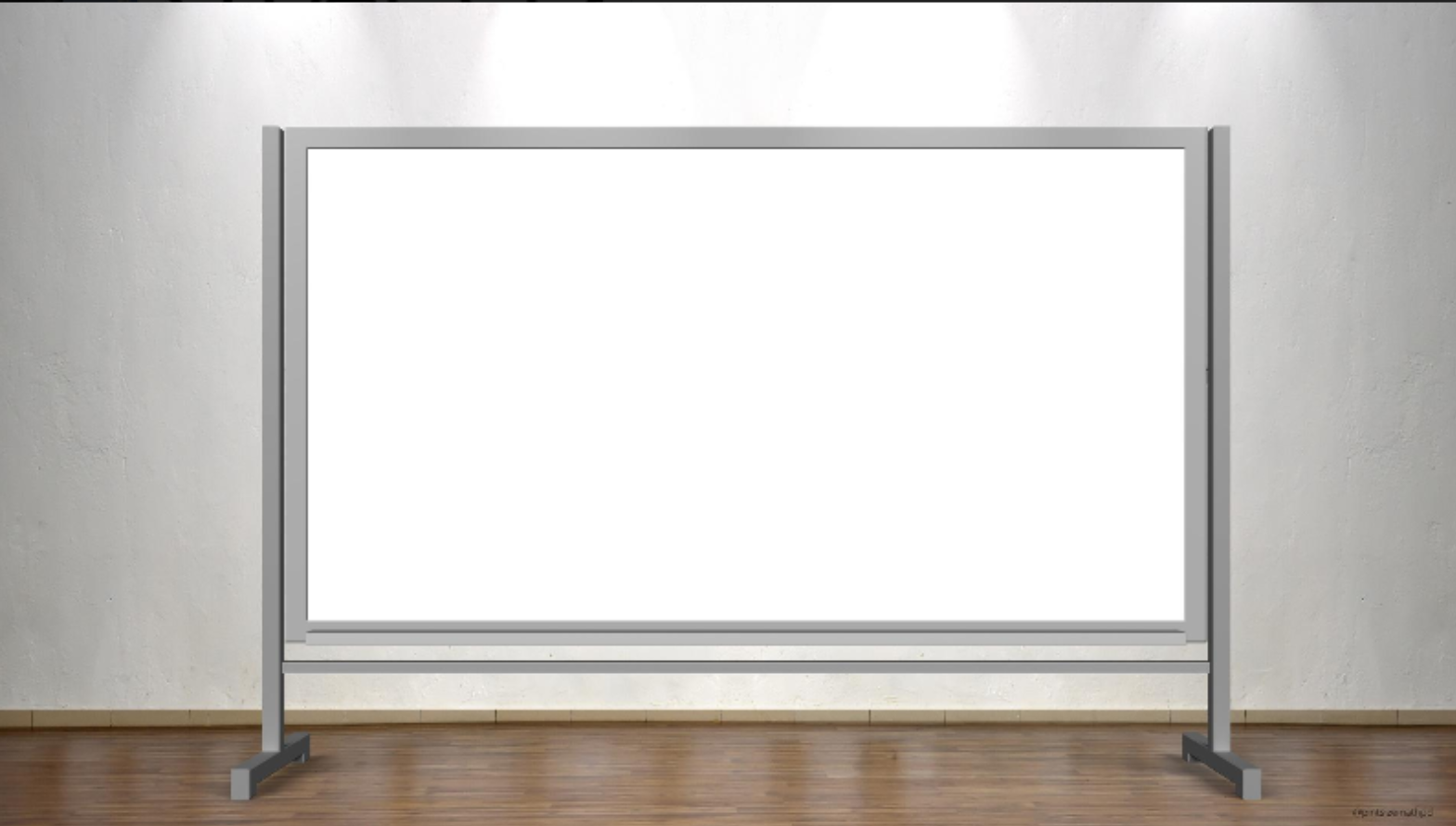 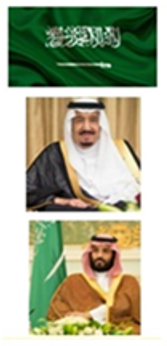 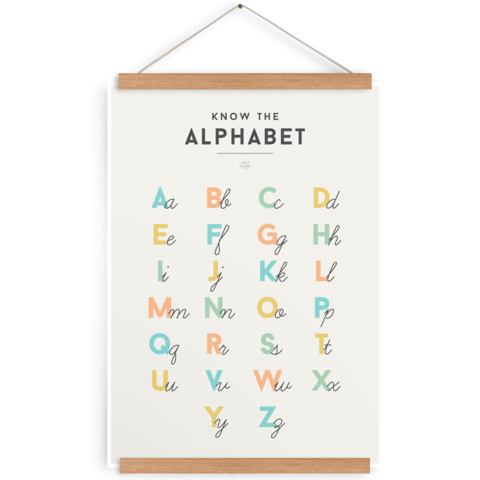 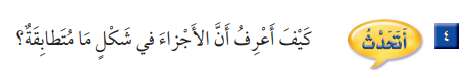 اللَّهمَّ لا سَهلَ إلَّا ما جَعَلتَه سَهلًا، وأنتَ تَجعَلُ الحَزْنَ إذا شِئتَ سَهلًا
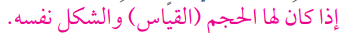 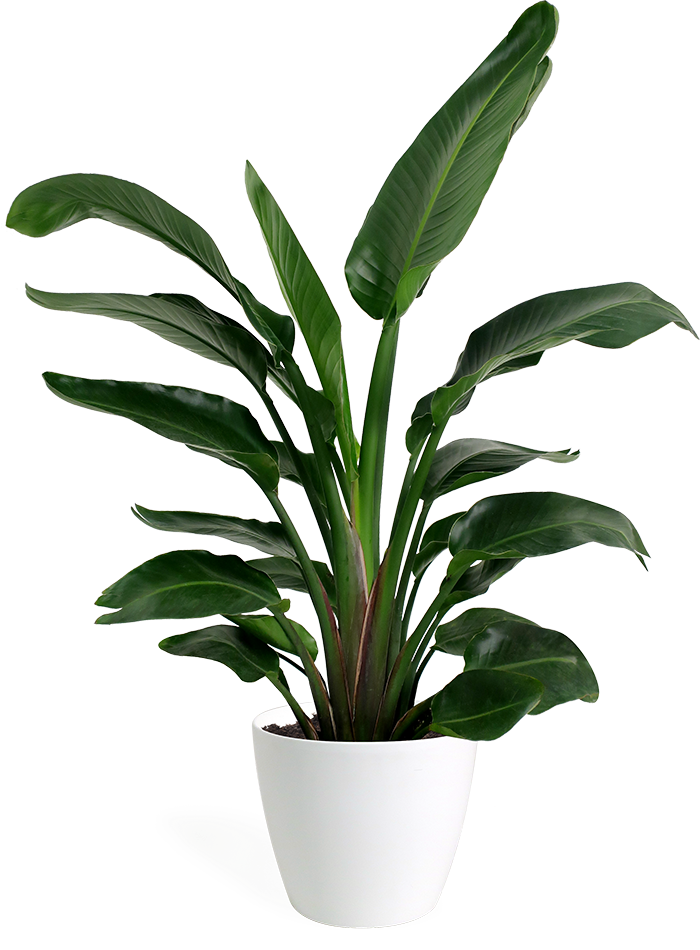 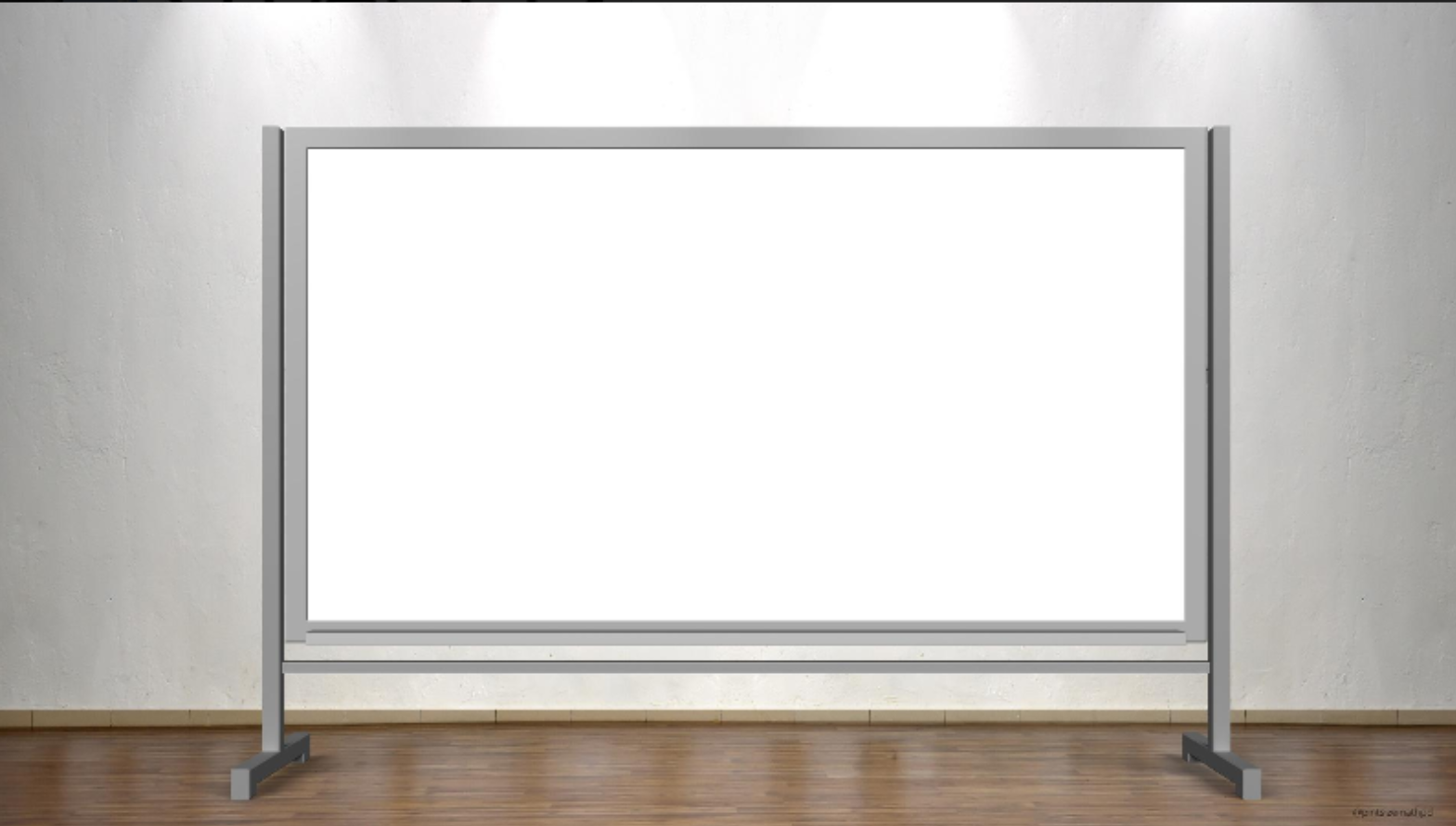 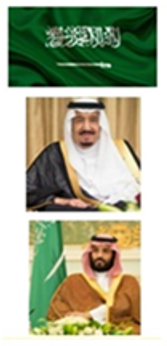 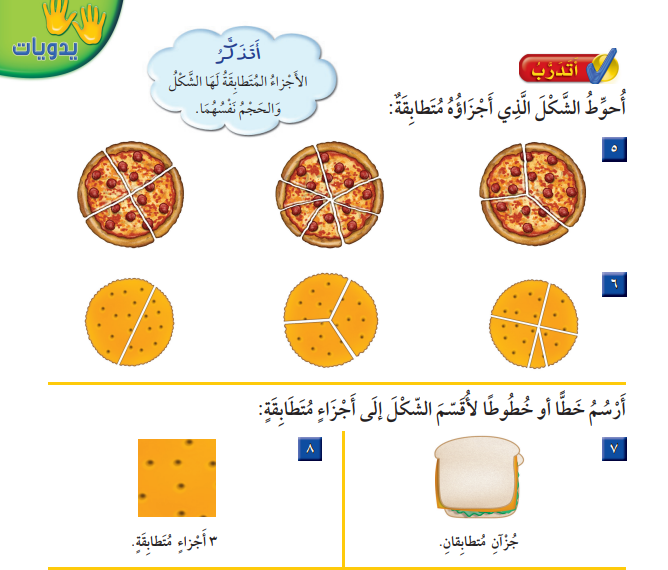 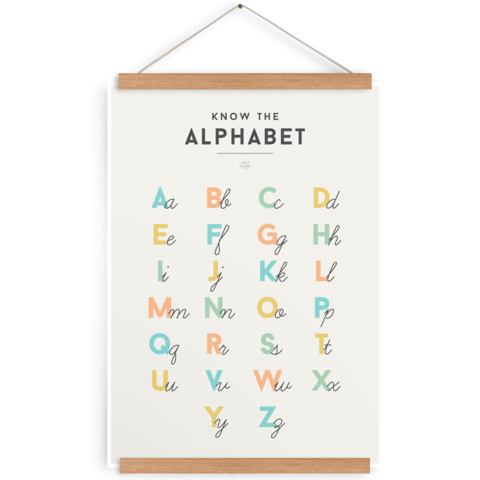 اللَّهمَّ لا سَهلَ إلَّا ما جَعَلتَه سَهلًا، وأنتَ تَجعَلُ الحَزْنَ إذا شِئتَ سَهلًا
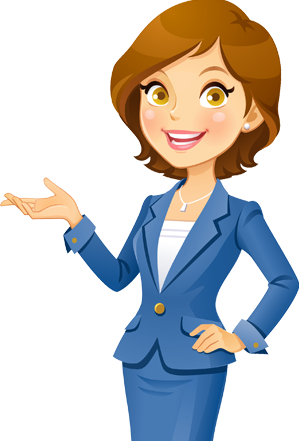 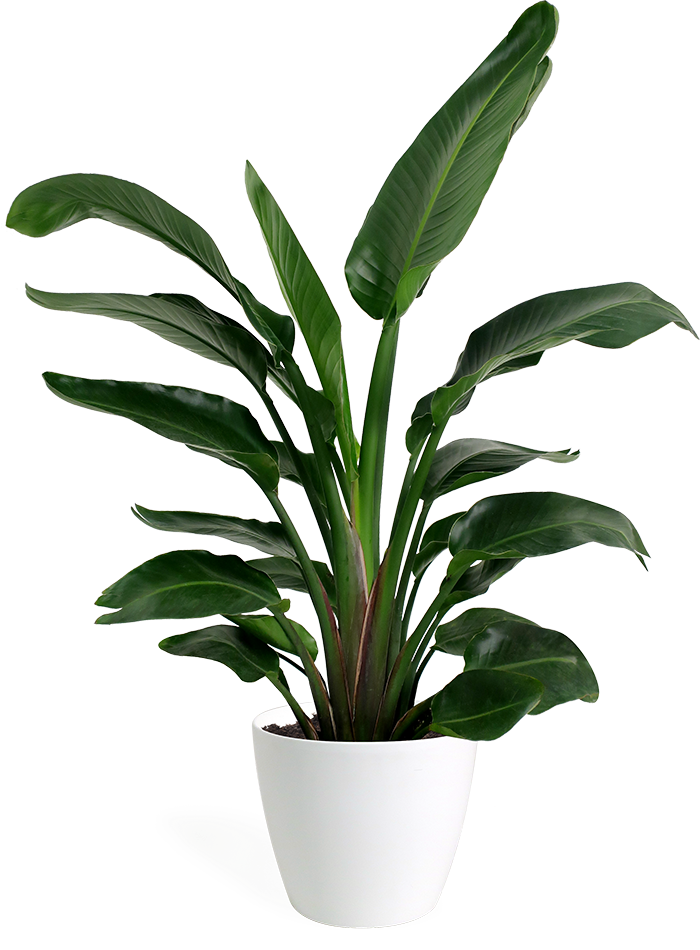 واجب
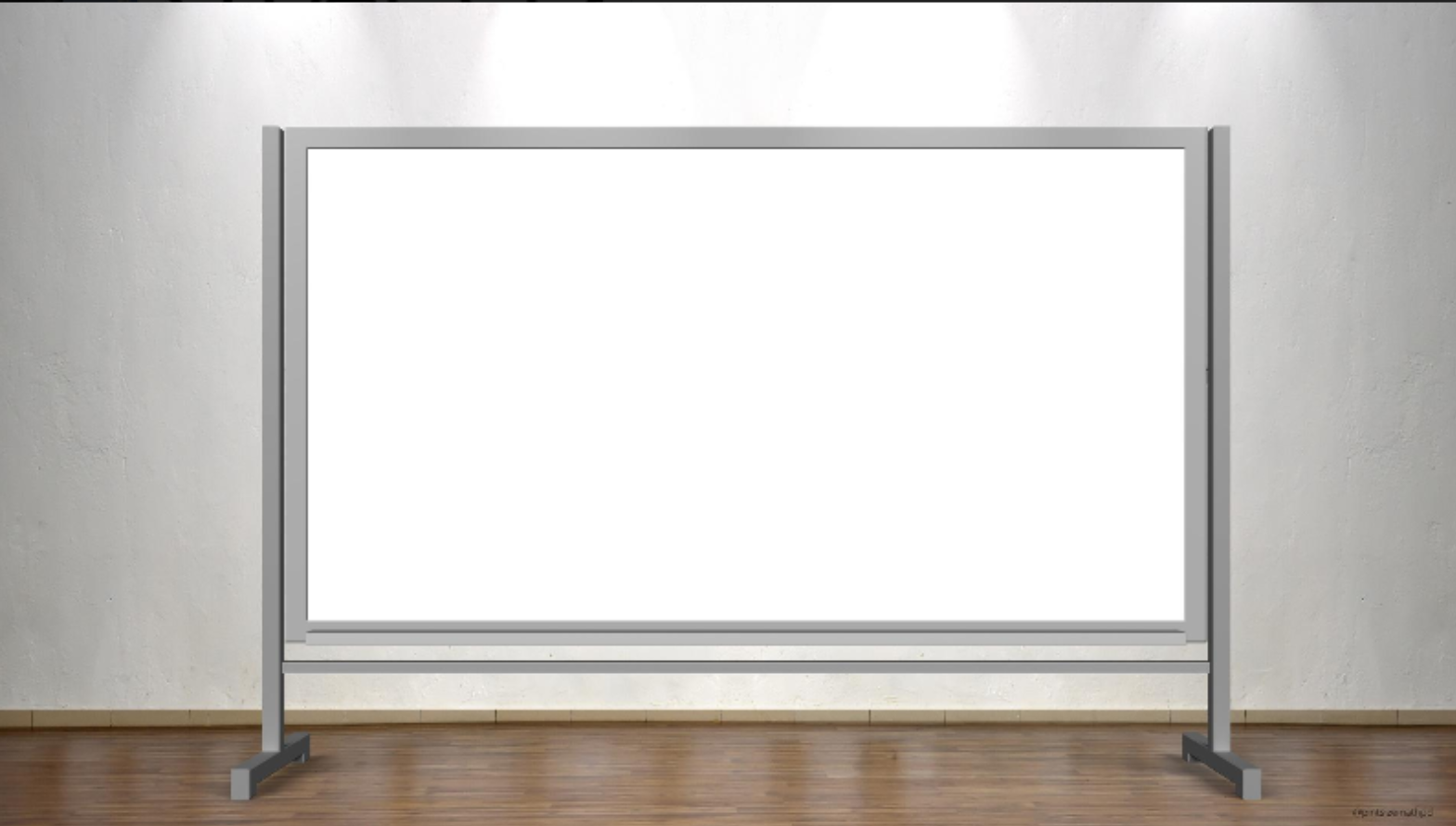 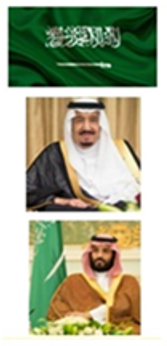 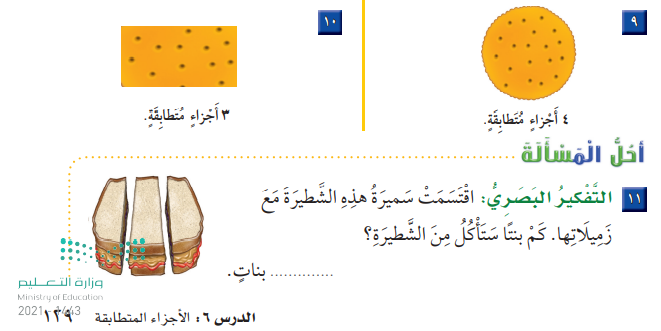 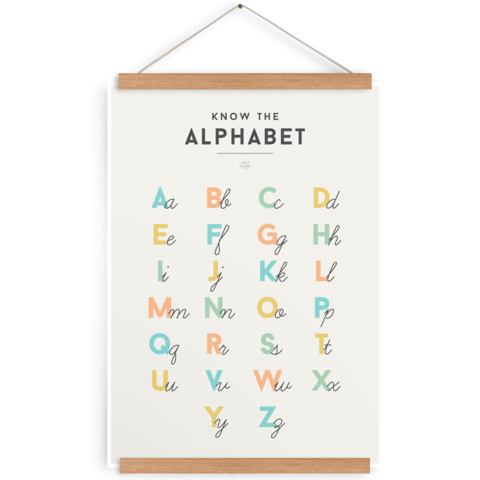 اللَّهمَّ لا سَهلَ إلَّا ما جَعَلتَه سَهلًا، وأنتَ تَجعَلُ الحَزْنَ إذا شِئتَ سَهلًا
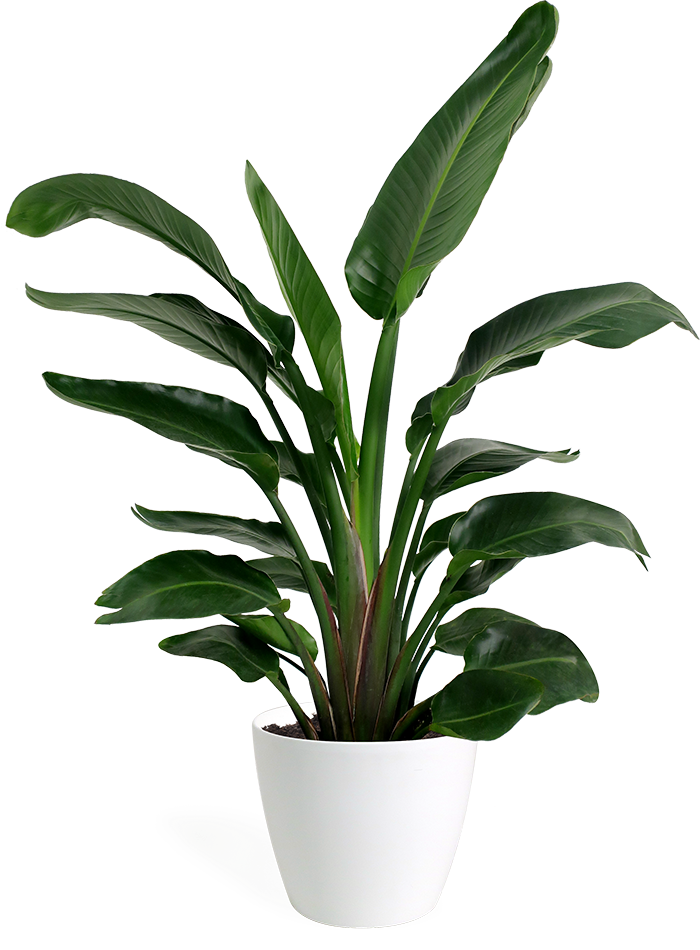 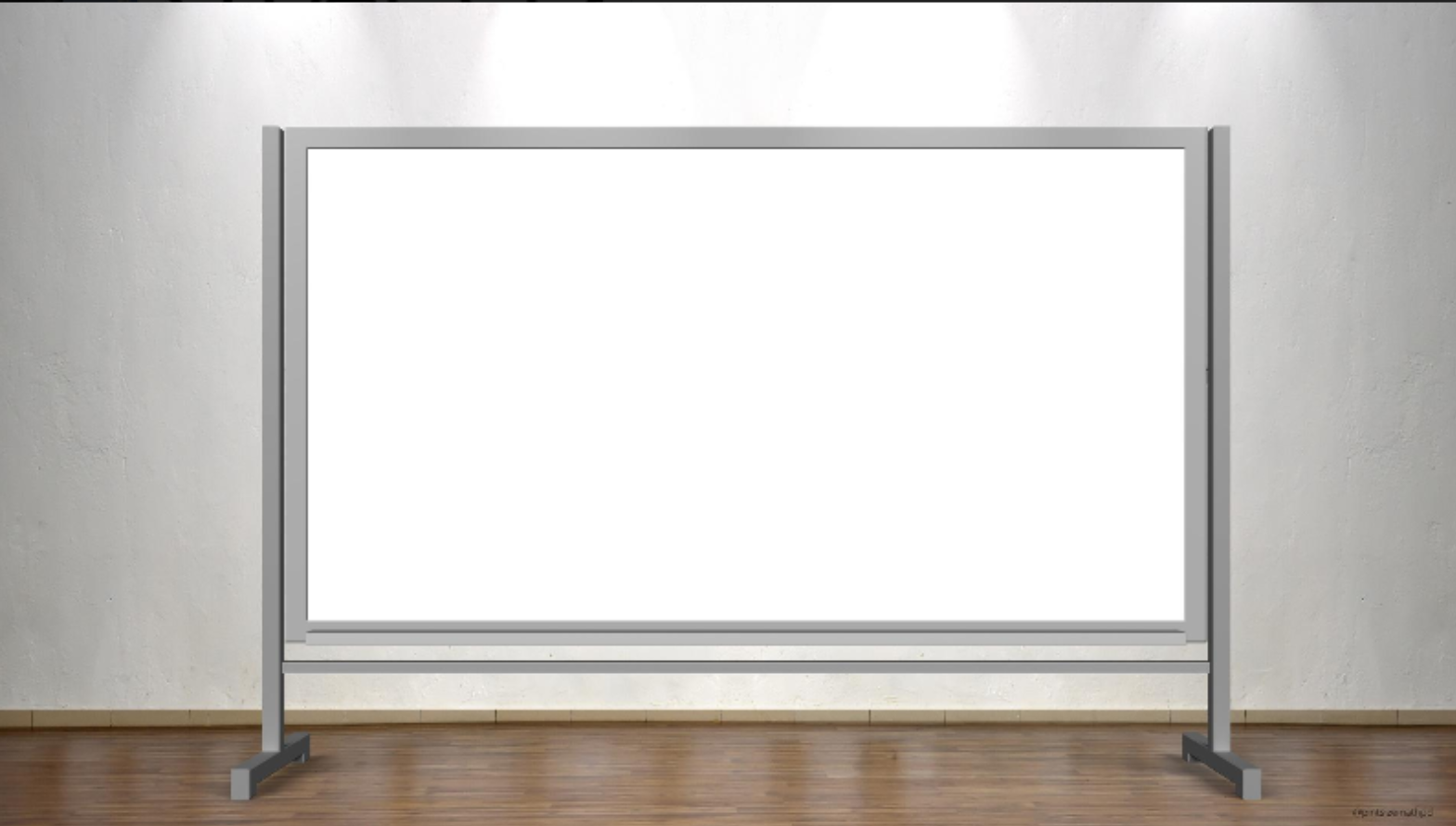 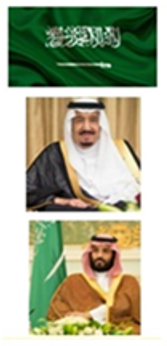 نشاط ختامي
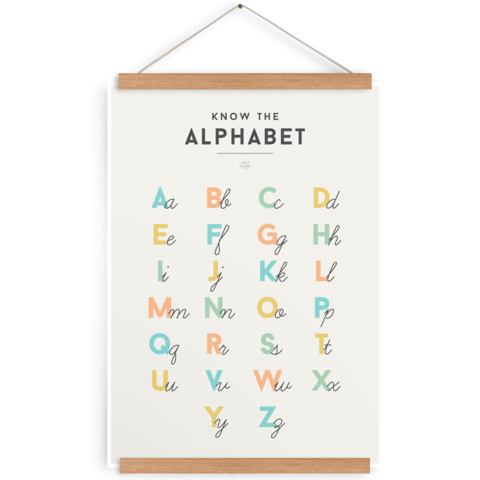 اللَّهمَّ لا سَهلَ إلَّا ما جَعَلتَه سَهلًا، وأنتَ تَجعَلُ الحَزْنَ إذا شِئتَ سَهلًا
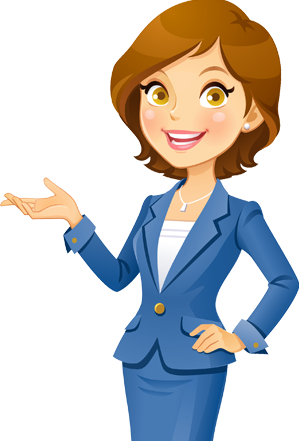 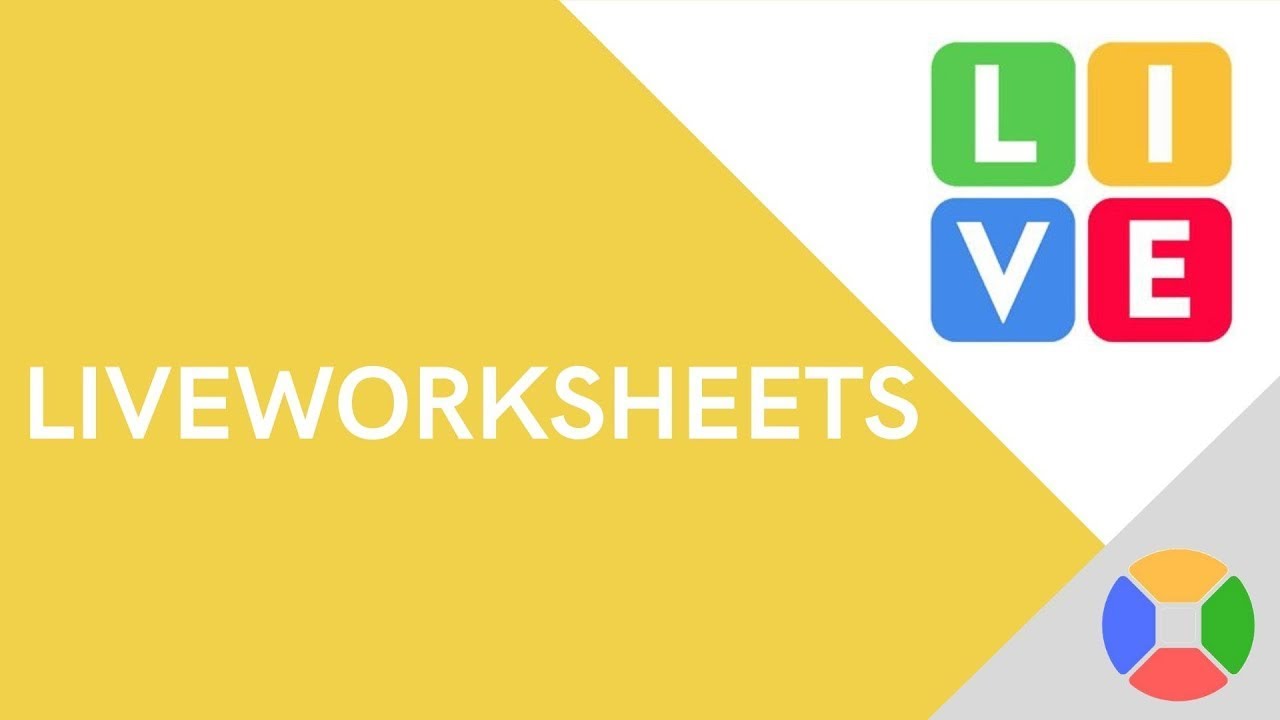 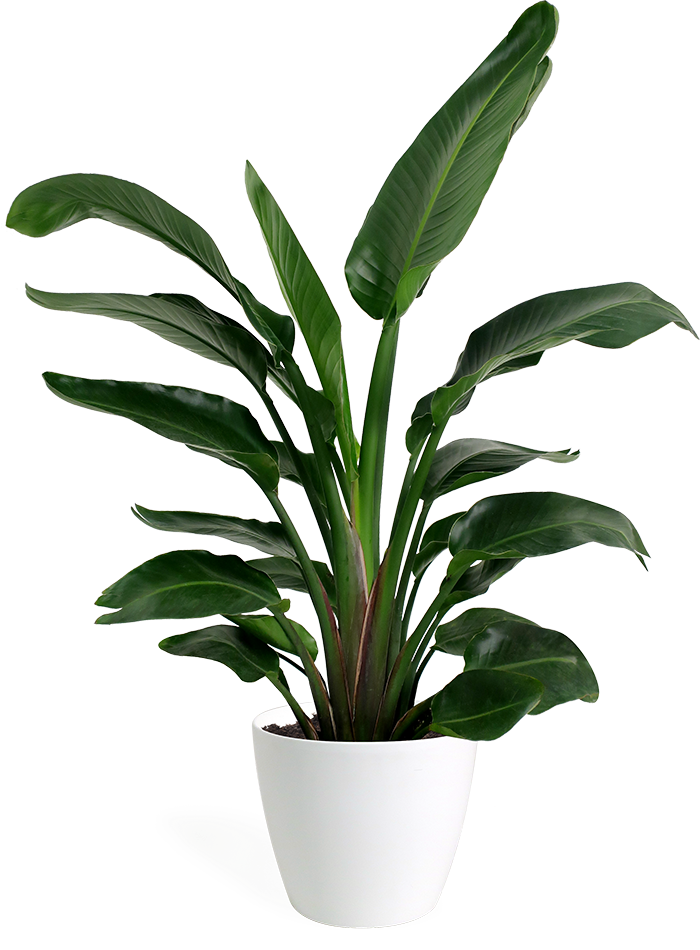 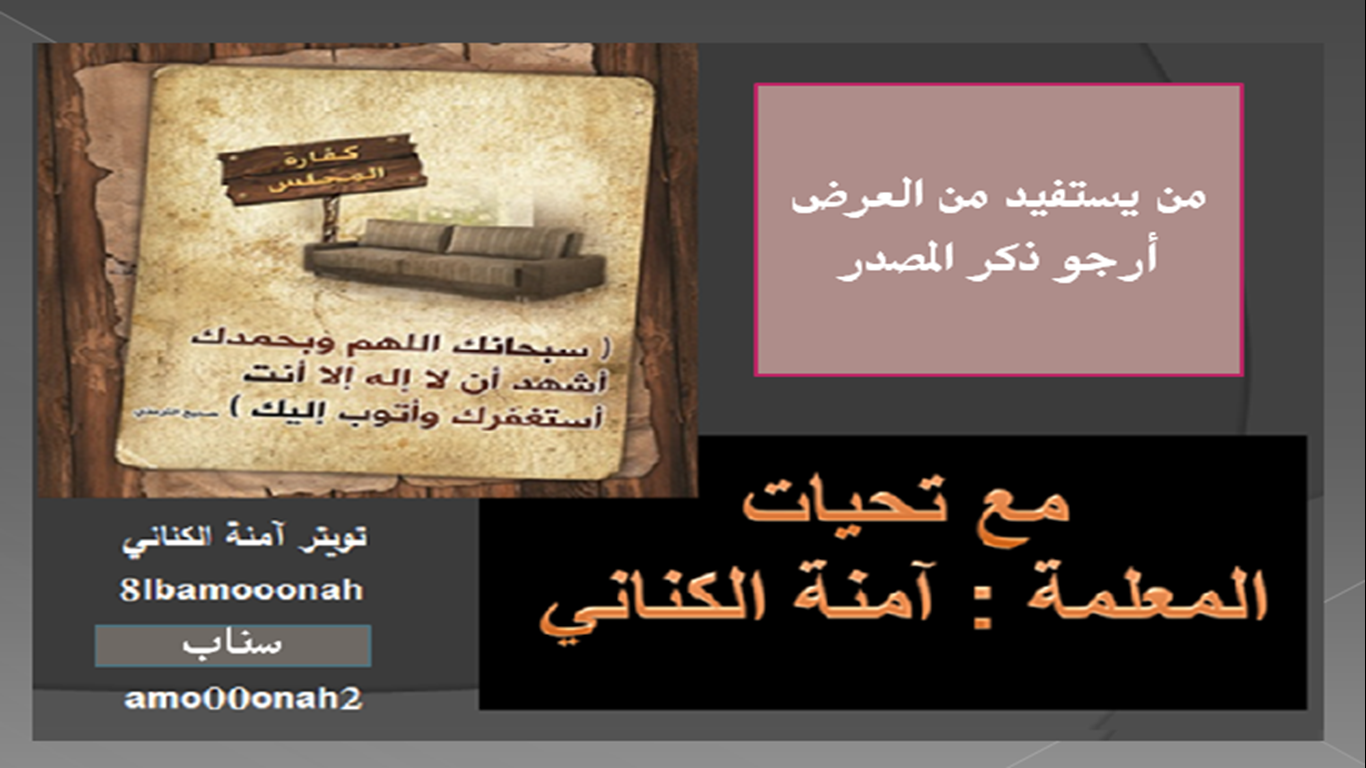